Od kryształowych sfer 
do upadku Plutona
Kiedy Układ Słoneczny był Wszechświatem
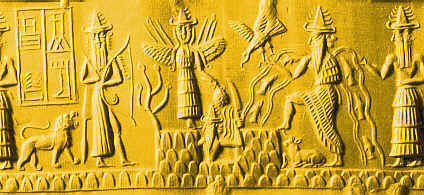 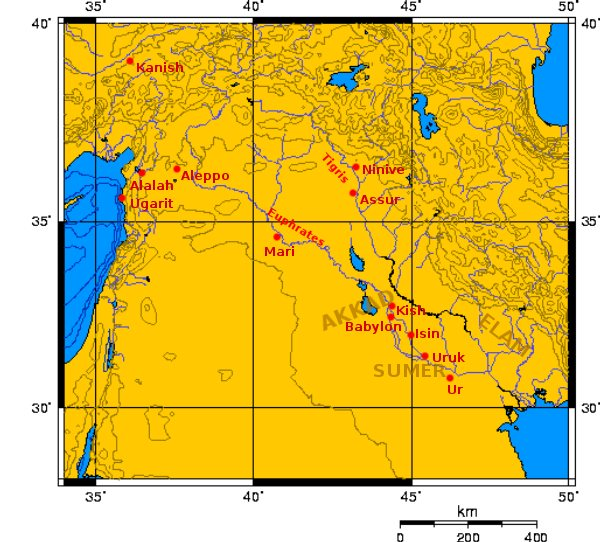 Pas zodiakalny (obszar nieba, gdzie 
obserwowano obiekty błądzące) 
wprowadzili astronomowie babilońscy.
Kiedy Układ Słoneczny był Wszechświatem
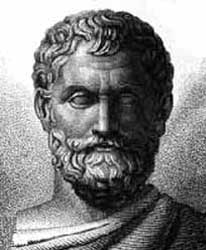 Tales z Miletu (627 – 540 p.n.e.) jako pierwszy (?) podaje 
„niemitologiczny” obraz Świata.

Ziemia jest płaską płytą pływającą po ogromnym oceanie.

Sklepienie niebieskie (a z nim Słońce, Księżyc, planety 
i gwiazdy) obraca się dookoła niej przechodząc przez 
podziemny ocean.
Kiedy Układ Słoneczny był Wszechświatem
Pitagorejczycy stwierdzili kulistość Ziemi, choć nie wiemy 
czy na podstawie obserwacji zaćmień Księżyca, czy też 
ze względu na to, że kształt kulisty uważali za najdoskonalszy.

Ich model budowy Świata przetrwał w zarysie aż do czasów 
kopernikańskich:
Ziemia tkwi nieruchomo w środku Wszechświata
Dookoła krąży siedem sfer z przymocowanymi planetami.
Całość zamknięta jest wewnątrz ósmej sfery, do której 
przymocowane są gwiazdy.
4. 	Odległości między sferami spełniają określone stosunki 
arytmetyczne (tak jak interwały muzyczne – muzyka sfer)
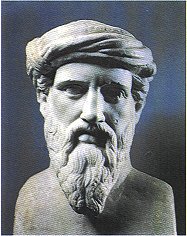 Pitagoras (572 – 497 p.n.e.)
Kiedy Układ Słoneczny był Wszechświatem
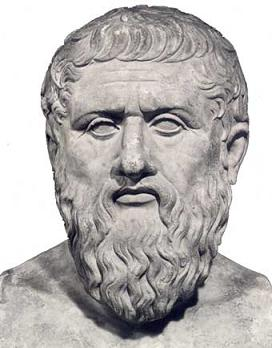 „Przyroda jest zniekształconym i niepełnym odbiciem 
świata materialnego” – poważne konsekwencje na 
następne stulecia: poszukiwanie rzeczywistego obrazu 
ruchu planet: prostego i jednostajnego.

Świat ograniczony, jedyny, kulisty, obracający się.

Bazując na takich założeniach, uczeń Platona, 
Eudoksos z Knidos (408-355 p.n.e.)  opracowuje model 
Wszechświata.
Platon 427 – 347 p.n.e.
Kiedy Układ Słoneczny był Wszechświatem
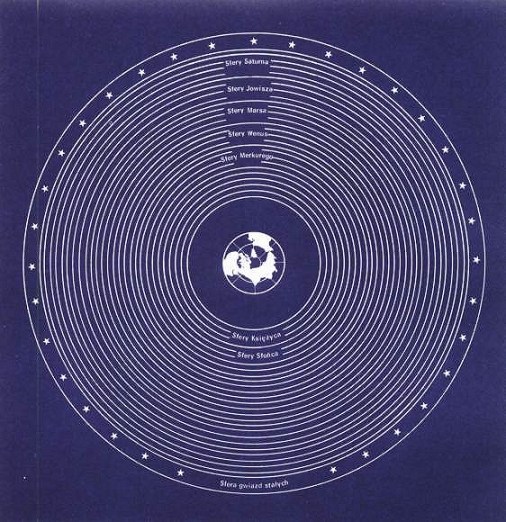 Model Eudoksosa

W środku znajduje się nieruchoma 
Ziemia. 

Dookoła obracają się z różnymi 
prędkościami kryształowe sfery, do 
których przymocowane są planety, 
Słońce, Księżyc i gwiazdy.
Kiedy Układ Słoneczny był Wszechświatem
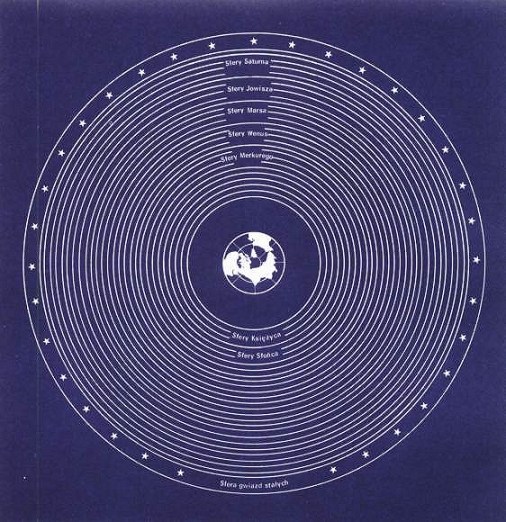 Do opisu skomplikowanego ruchu 
planety potrzeba było kilku sfer. 

Eudoksos potrzebował ich 27, a 
Arystoteles posługiwał się aż 59 
sferami.

Model ten upadł już w starożytności. 
Nie przewidywał zmian odległości 
planet od Ziemi, które obserwowano
jako zmiany ich jasności.
Kiedy Układ Słoneczny był Wszechświatem
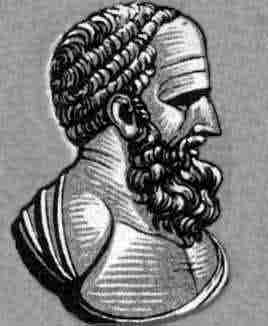 Odrzuca teorię sfer homocentrycznych i wprowadza 
nowy sposób składania doskonałych ruchów 
jednostajnych po okręgu. Używa do tego deferentów 
i epicykli.
P
Ziemia znajduje się w 
środku deferentu, po 
którym porusza 
się środek epicykla
Z
Hipparch 190 – 120 p.n.e.
Kiedy Układ Słoneczny był Wszechświatem
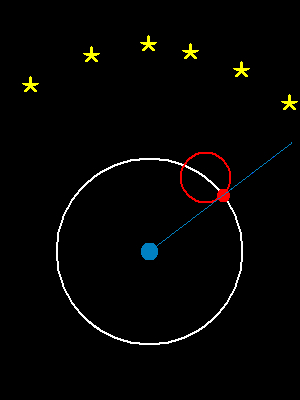 Taka konstrukcja pozwalała stosunkowo 
dobrze odtwarzać skomplikowane ruchy 
planet i zmiany ich jasności. 

W miarę jak rosła dokładność obserwacji 
(a raczej dostępne były coraz dłuższe ich serie) 
trzeba było modyfikować ten schemat.
Kiedy Układ Słoneczny był Wszechświatem
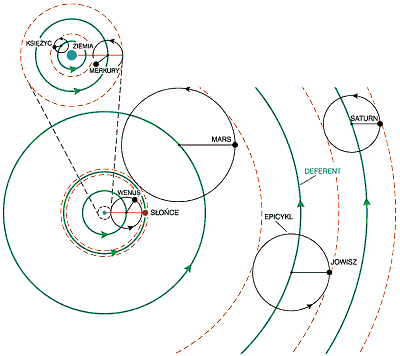 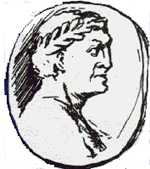 Ptolemeusz 100 – 168 n.e.
Wyjątkowo rozbudowany model 
deferentów i epicykli. 

Aby uzyskać jeszcze lepszą zgodność 
z obserwacjami wprowadził 
ekscentryk i ekwant
Kiedy Układ Słoneczny był Wszechświatem
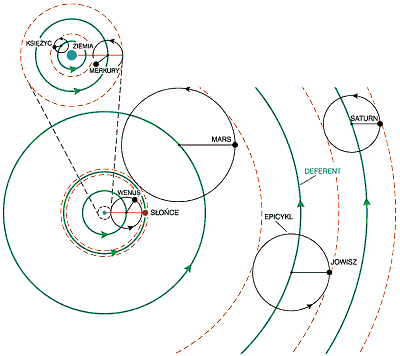 Ziemia już nie jest w centrum. 

Ciągłe dążenie do opisu za 
pomocą ruchów jednostajnych.

Używamy nawet dziś - przybliżenie 
		       „guiding center”
x
y
G
P
r
a
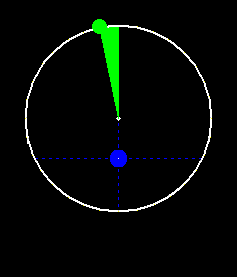 ν
M
F
F’
Kiedy Układ Słoneczny był Wszechświatem
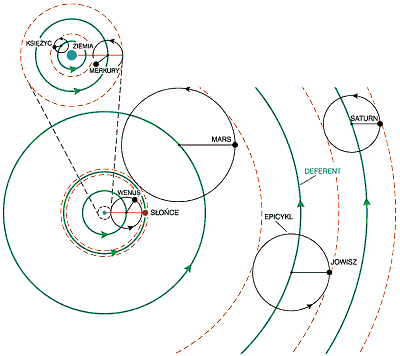 Ta konstrukcja obowiązywała 
przez następne 1500 lat.

Krytyka układu ptolemejskiego 
pojawiała się w pracach 
astronomów arabskich 
(VIII-XIV w.). Nie proponowali 
oni jednak istotnych zmian. 
Nadal wierzyli w centralnie 
położoną Ziemię i wszechobecny 
ruch jednostajny.
Kiedy Układ Słoneczny był Wszechświatem
Chińczycy nie poświęcali wiele 
czasu na koncepcje 
kosmologiczne.

Pojawiły się trzy ważne teorie
i nie dyskutowano z nimi.

Niebo jest ogromną czaszą(około 12 w p.n.e.)
Kosmos jest w kształcie jaja z Ziemią znajdującą się w centrum (dynastia Han)
Wszystkie ciała niebieskie pływają w przestrzeni
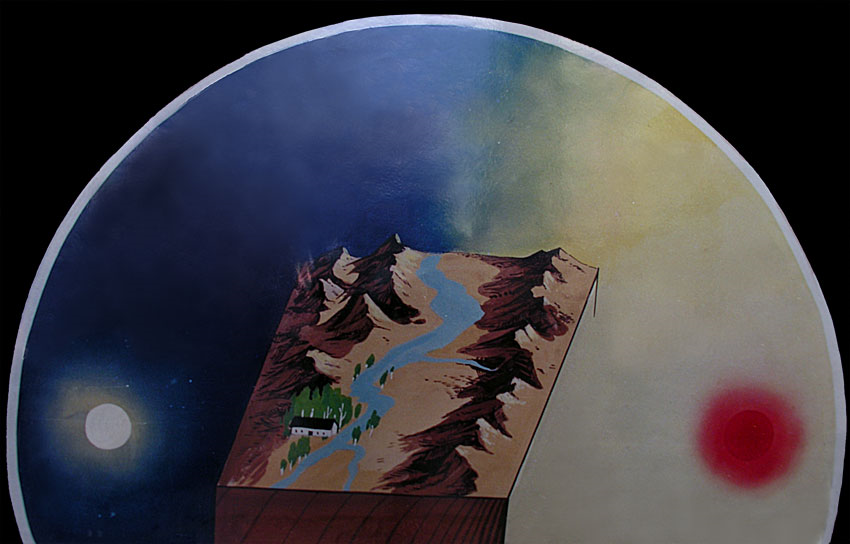 Kiedy Układ Słoneczny był Wszechświatem
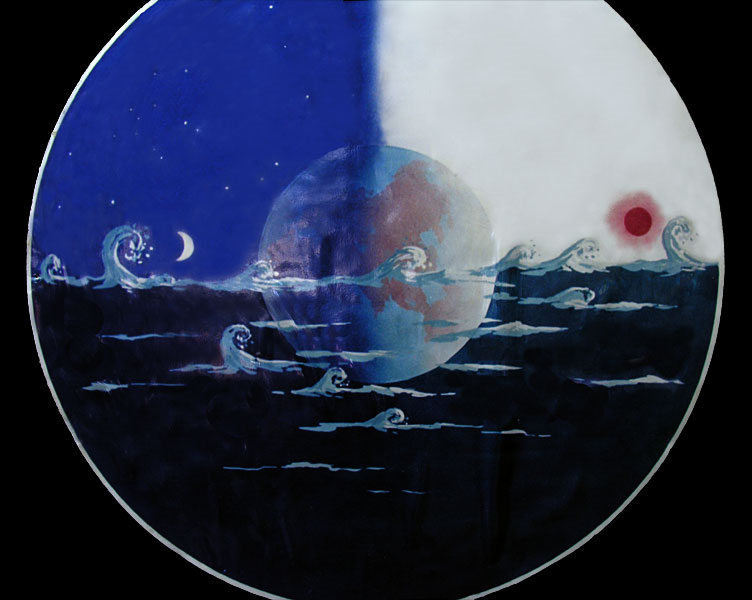 Zhang Heng:

„Niebo jest jak kurze jajo, 
okrągłe jak pocisk kuszy; 
Ziemia jest jak żółtko leżąc  
samotnie w środku. Niebo 
jest duże, a Ziemia mała.”
Przewrót kopernikański
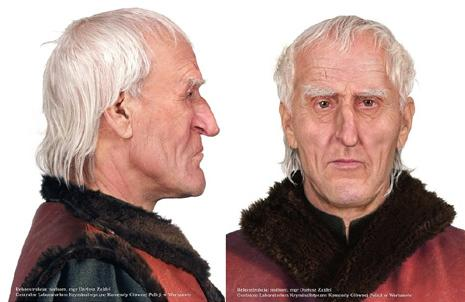 Słońce zajmuje centralne miejsce 
w układzie planetarnym. 

Kopernik świadomie nawiązuje do 
teorii głoszonej wcześniej przez 
Arystarcha z Samos (310–230 p.n.e.)

Istotą przewrotu było to, że Ziemia 
przestaje być wyróżnionym miejscem 
we Wszechświecie (zasada 
kopernikańska).
Mikołaj Kopernik 1473 – 1543 r.
Przewrót kopernikański
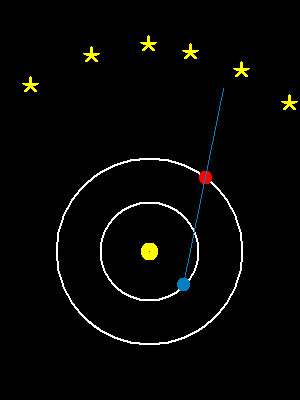 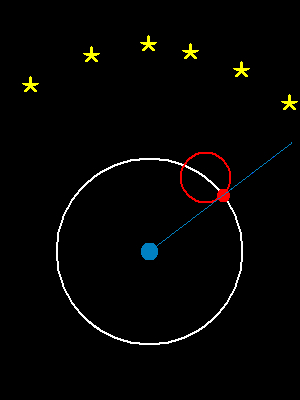 Nie zrezygnował z deferentów i epicykli.

Jego model wydawał się prostszy, ale nie był wyraźnie dokładniejszy w określaniu 
położeń planet na niebie.

Jednak dużo lepiej tłumaczył obserwowane zmiany jasności planet i ich względne 
odległości od Słońca.
Narodziny współczesnej mechaniki nieba
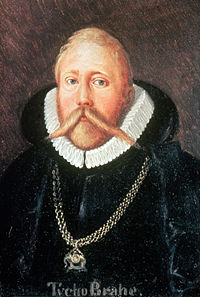 Tycho Brahe prowadził niezwykle dokładne 
obserwacje wizualne.

Ich dokładność pozwoliła 
Keplerowi na sformułowanie 
trzech praw ruchu planet.
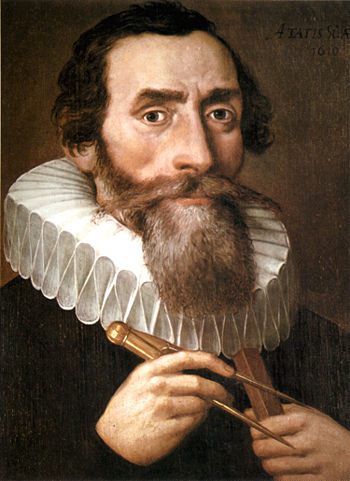 Tycho Brahe
Jan Kepler
Narodziny współczesnej mechaniki nieba
Kepler wierzył w moc liczb. Zanim 
sformułował swoje trzy prawa próbował 
zbudować model Układu Słonecznego 
opierając się na wielościanach 
foremnych w następujący sposób.

Na sferze wyznaczonej przez orbitę 
Merkurego opisujemy ośmiościan foremny.  

Okazuje się, że jest on wpisany w sferę 
wyznaczoną orbitą Wenus.

Na niej opisujemy dwudziestościan foremny, 
który okazuje się być wpisanym w sferę Ziemi

Na niej opisujemy dwunastościan foremny 
wpisany w sferę Marsa, na niej  czworościan 
foremny wpisany sferę Jowisza, na której 
opisany jest sześcian wpisany w sferę 
Saturna.
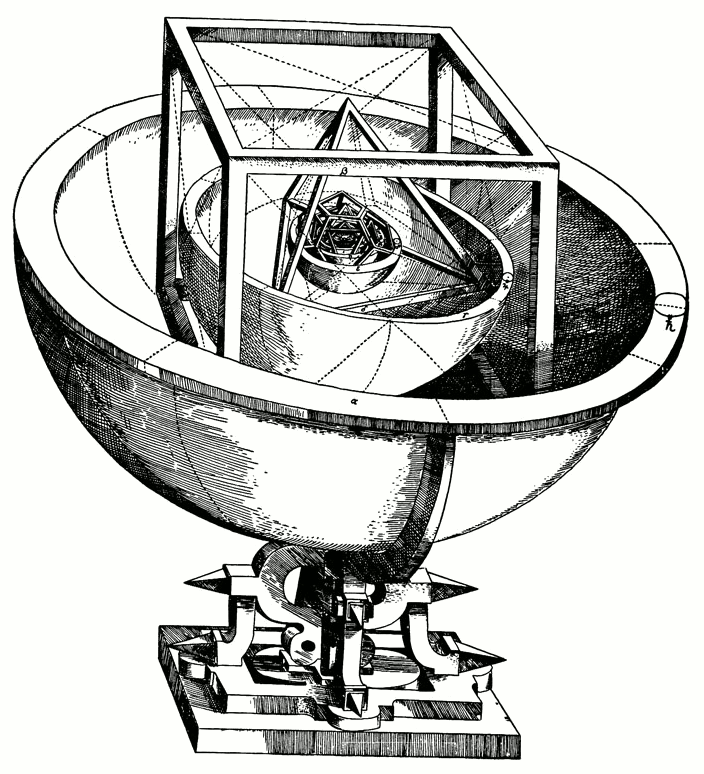 Kepler i jego prawa ruchu planet
I prawo:

Ruch planety wokół Słońca odbywa się po elipsie. Słońce znajduje się w jednym z dwóch ognisk elipsy
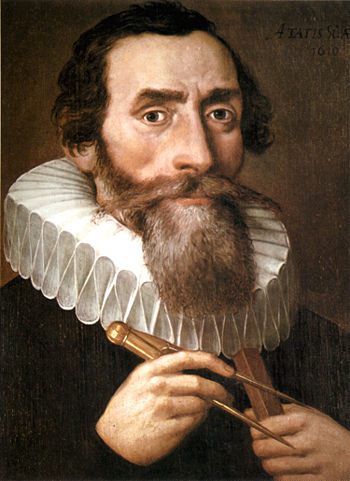 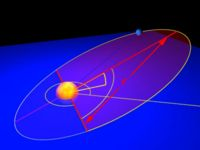 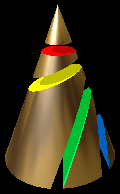 Jan Kepler
Kepler i jego prawa ruchu planet
II prawo:

W równych jednostkach czasu, promień wodzący planety poprowadzony od Słońca zakreśla równe pola.
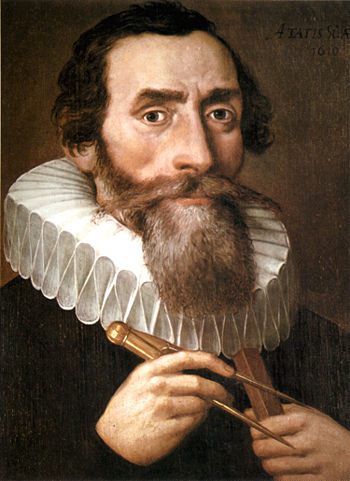 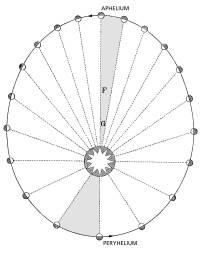 Jan Kepler
Kepler i jego prawa ruchu planet
III prawo:

Drugie potęgi okresów obiegu planet dookoła Słońca są wprost proporcjonalne do trzecich potęg ich średnich odległości od Słońca.
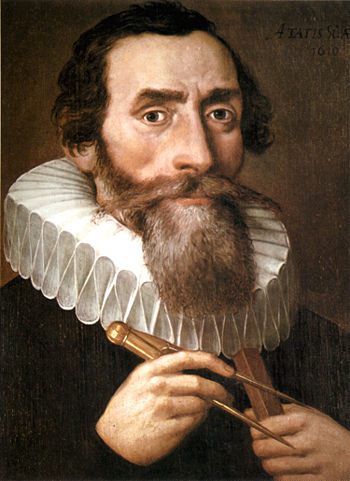 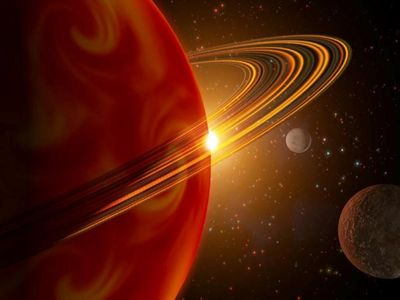 Jan Kepler
Prawo powszechnego ciążenia
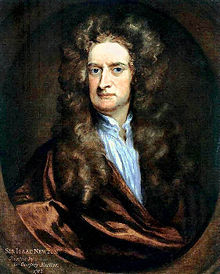 5 czerwca roku 1686 ukazuje się 
Philosophiae Naturalis Principia Mathematica




Prawa Keplera zostają uzasadnione fizycznie.

Od tego momentu następuje gwałtowny rozwój 
metod analitycznych służących również badaniu 
ruchu planet i innych obiektów w Układzie Słonecznym

Zostaje rozwiązane zagadnienie dwóch ciał.
Isaac Newton
Zagadnienie 3 ciał
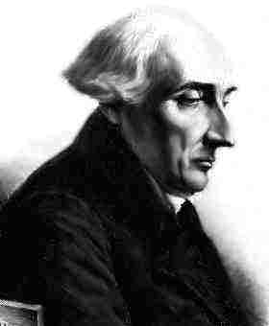 Okazało się, że już w przypadku trzech ciał układ 
równań ruchu nie daje się rozwiązać.

Jak dotąd znaleziono kilka przypadków szczególnych
Joseph Louis Lagrange
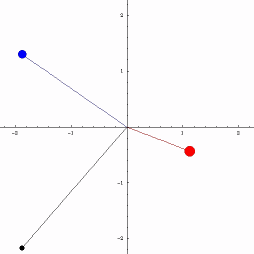 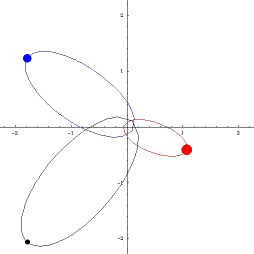 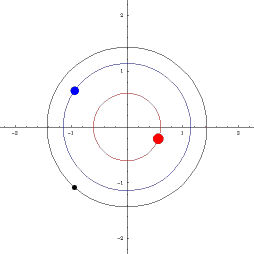 Ograniczone zagadnienie 3 ciał
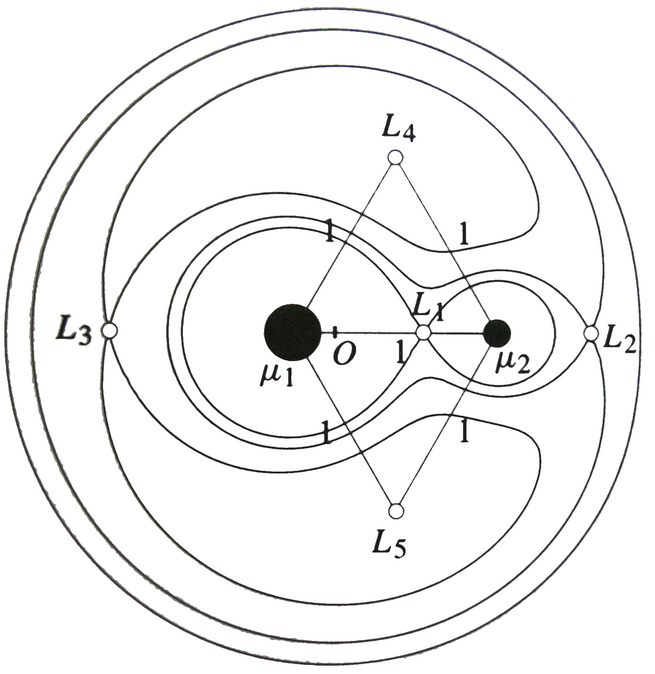 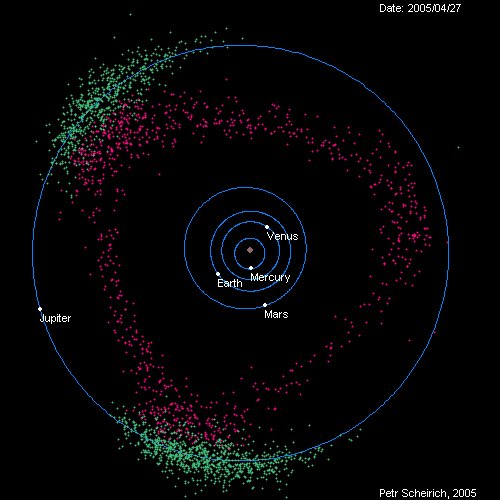 Lagrange rozwiązał problem 3 ciał w przypadku 
gdy jedna z mas jest zaniedbywalnie mała – 
ograniczone zagadnienie 3 ciał
Ograniczone zagadnienie 3 ciał
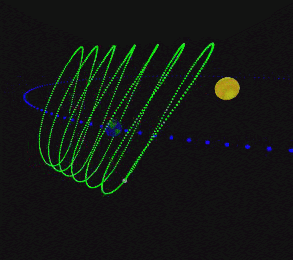 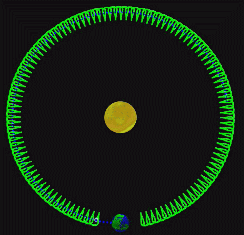 planetoida 2002 AA29 
porusza się po orbicie 
typu podkowy w układzie
Ziemia-Słońce
Odkrycie Urana
Herschel odkrył Urana w 1781 r. i było to ledwie 
jedno z wielu wielkich odkryć jakich dokonał
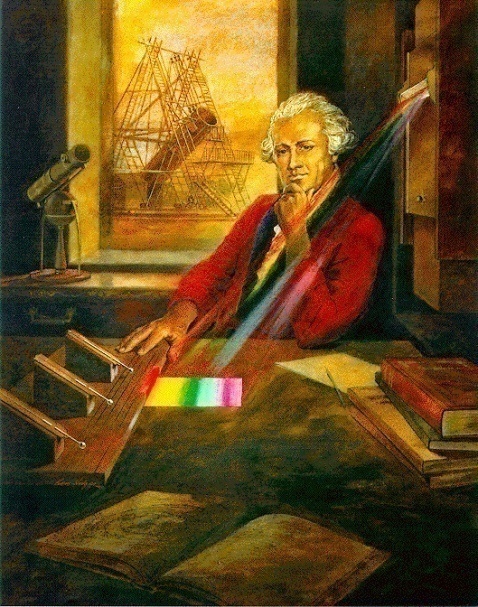 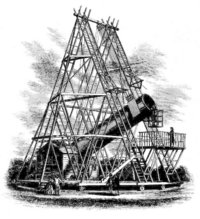 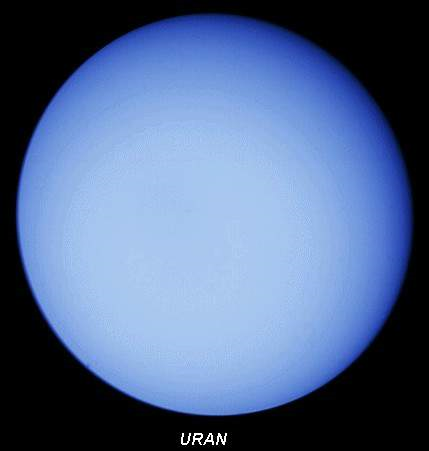 Sir William Hershel
Odkrycie Neptuna
23 września 1846 w obserwatorium berlińskim
Johann Gottfried Galle odkrywa kolejną 
planetę Układu Słonecznego – Neptuna.

Jednak to odkrycie było dokonane 
wcześniej na papierze – wielki 
sukces mechaniki nieba
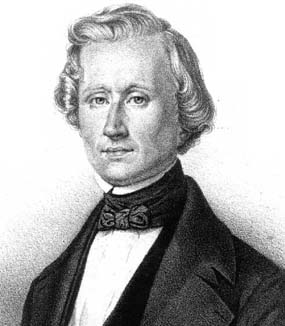 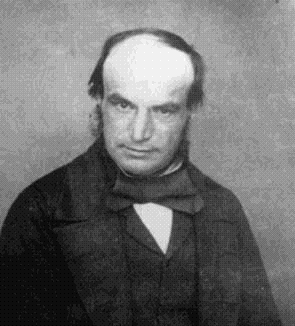 Urbain Jean Le Verrier
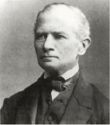 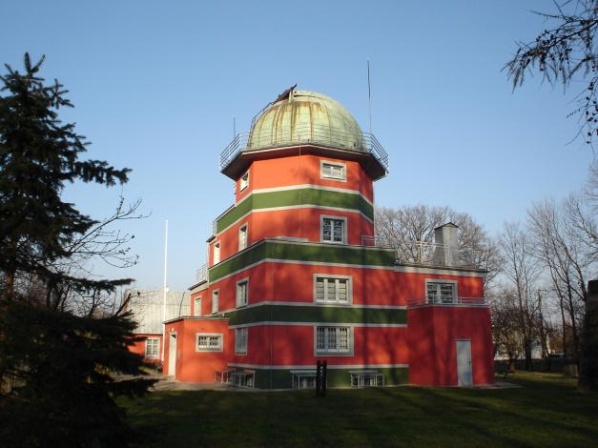 John Couch Adams
1851-1897
Johann Gottfried Galle
Dalsze poszukiwania
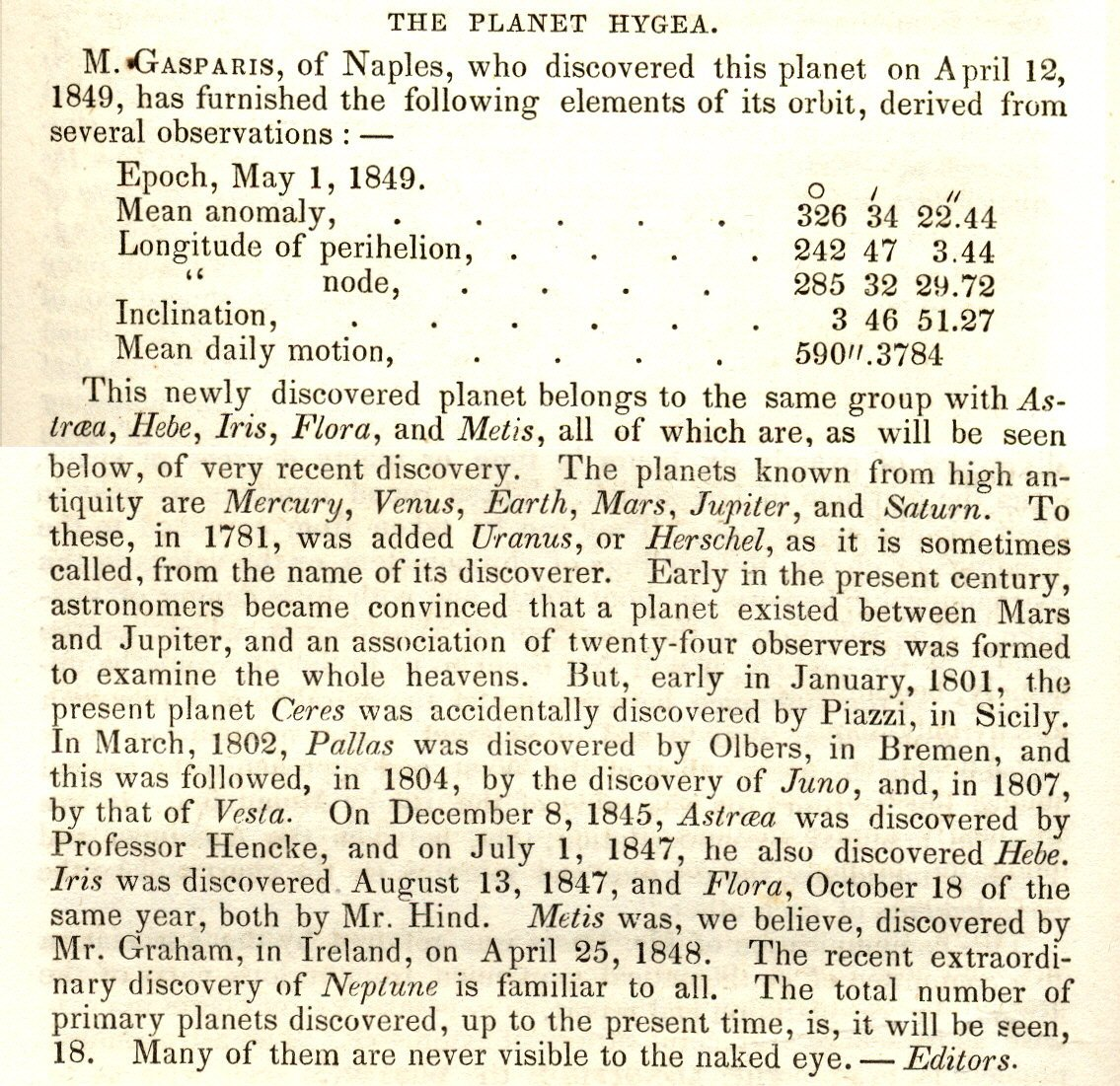 Zaczęto poszukiwania kolejnej 
planety (rozwijając intensywnie 
metody perturbacyjne).  


Jednocześnie kolejne „planety”
odkrywane były między orbitami 
Marsa i Jowisza
Odkrycie Plutona.
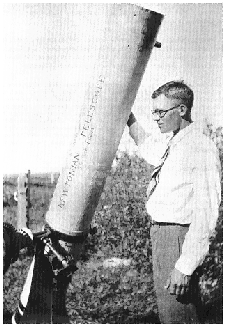 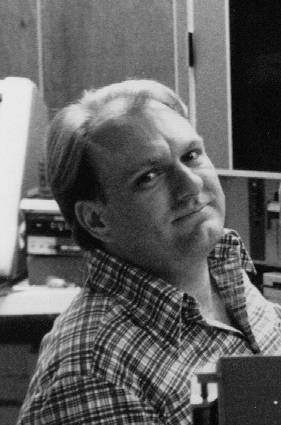 Clyde Tombaugh
James Christy
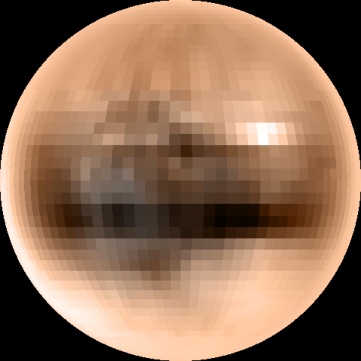 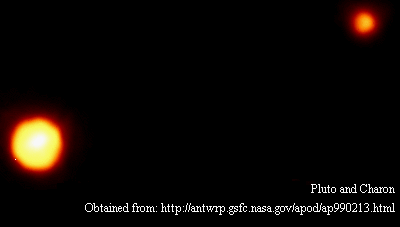 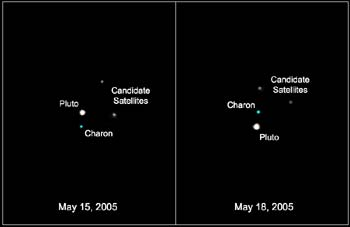 Weaver, H. A.; Stern, S. A.; Mutchler, M. J.; 
Steffl, A. J.; Buie, M. W.; Merline, W. J.; 
Spencer, J. R.; Young, E. F.; Young, L. A.
Pas Kuipera i degradacja Plutona
Kuiper (1951): Pluton jest tak masywny, że 
w jego otoczeniu nie ma innych obiektów.

Edgeworth(1943) i Leonard (1930): 
W okolicach Plutona znajduje się duża 
liczba drobnych ciał stanowiących 
rezerwuar komet krótkookresowych.
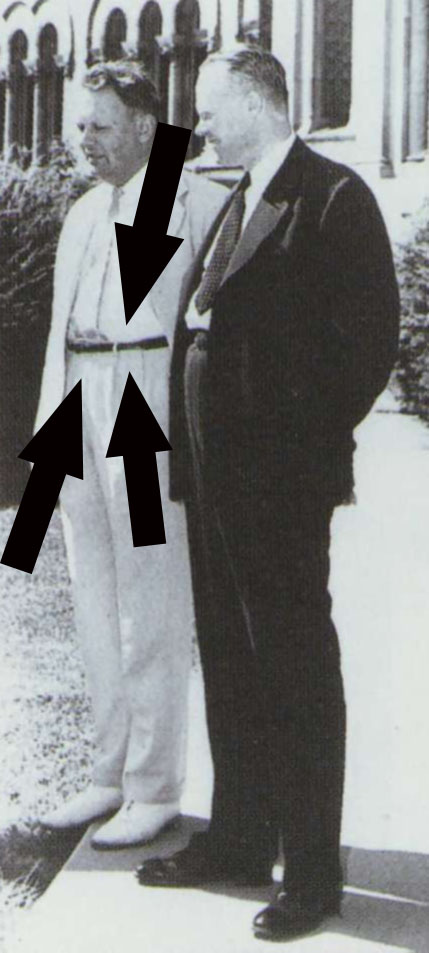 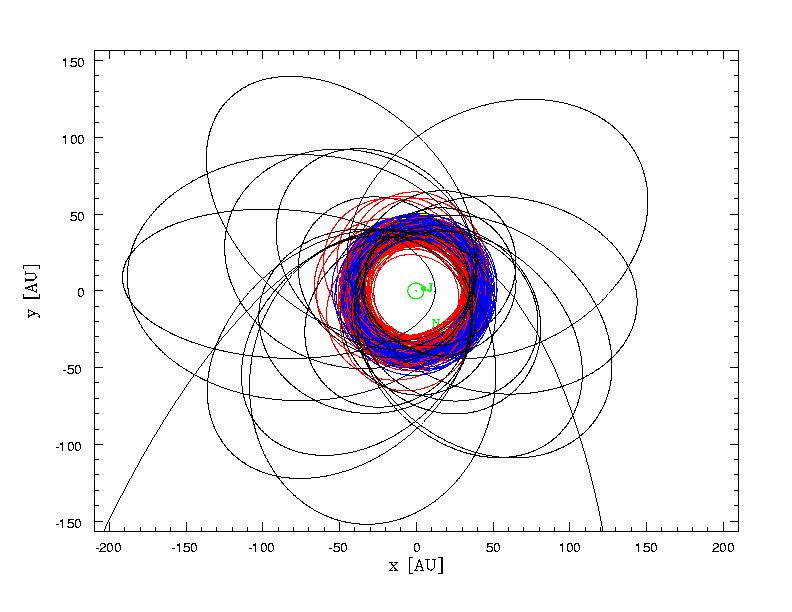 Współczesny obraz Układu Słonecznego
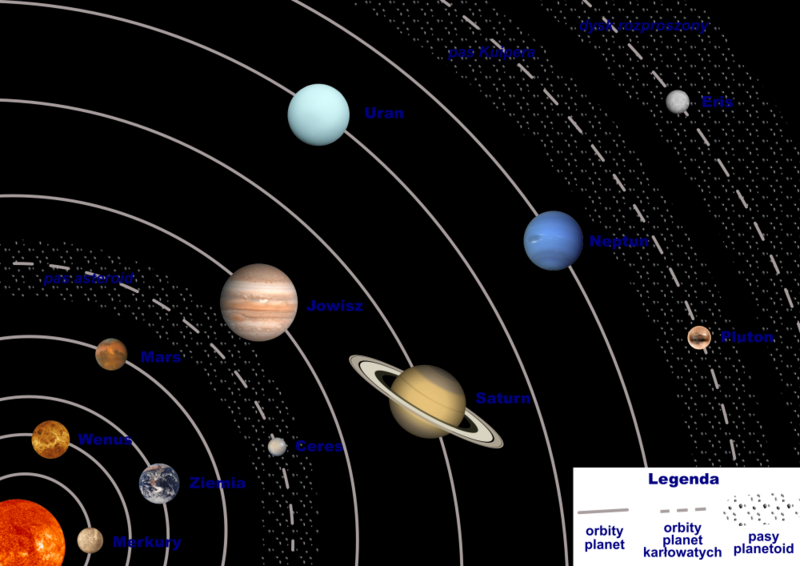